12 leçon
Гаврилова А.М
Compter de 1 à 10
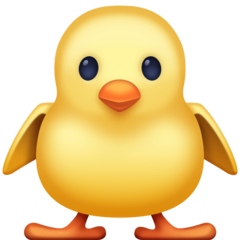 Compter de 1 à 10
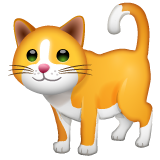 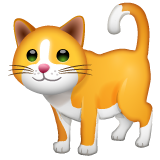 Compter de 1 à 10
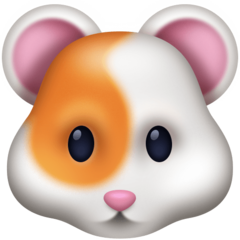 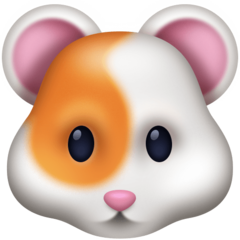 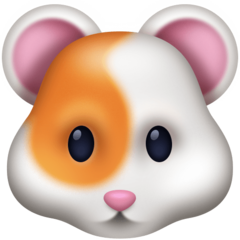 Compter de 1 à 10
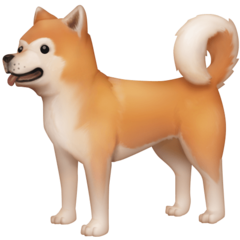 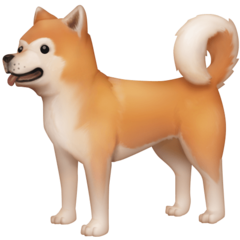 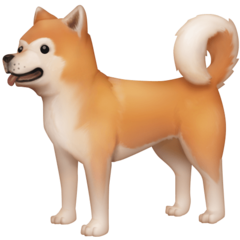 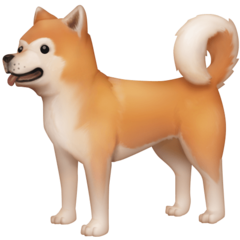 Compter de 1 à 10
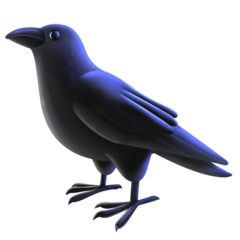 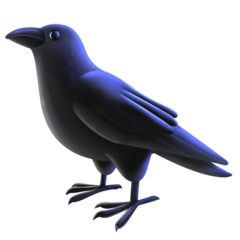 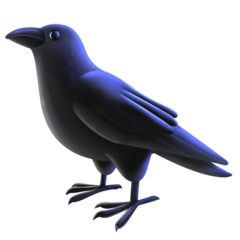 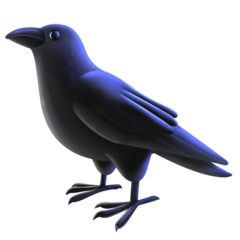 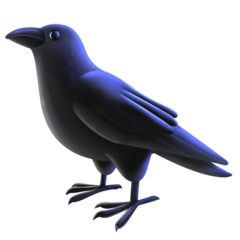 Compter de 1 à 10
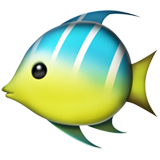 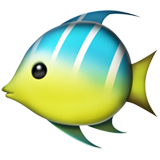 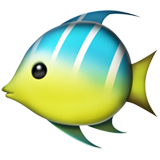 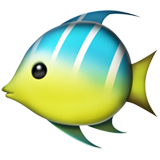 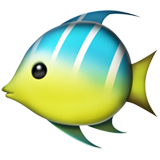 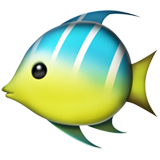 Compter de 1 à 10
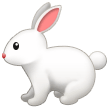 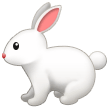 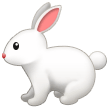 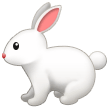 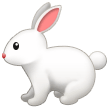 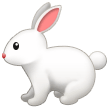 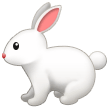 Compter de 1 à 10
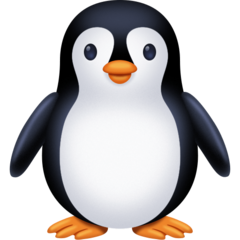 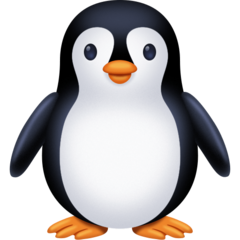 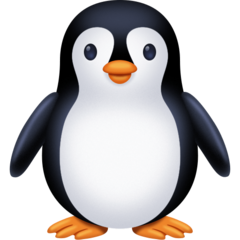 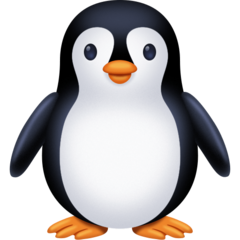 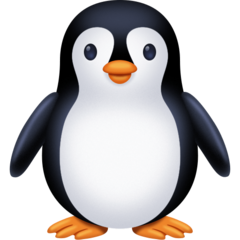 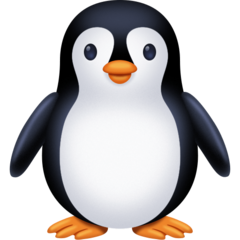 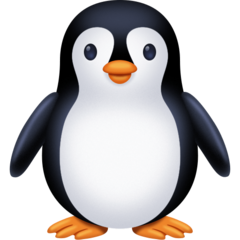 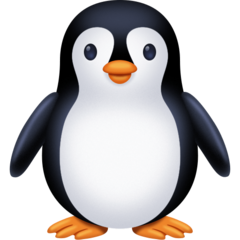 Compter de 1 à 10
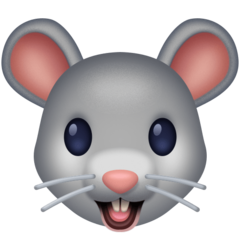 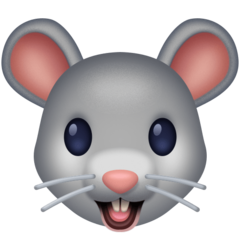 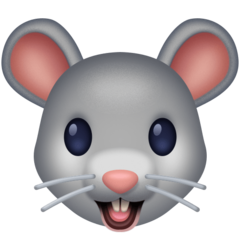 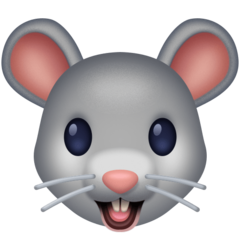 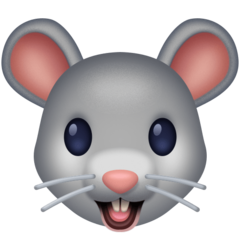 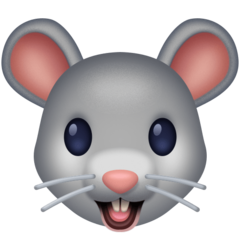 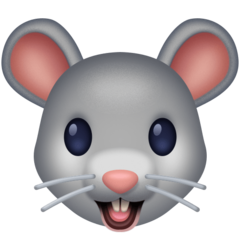 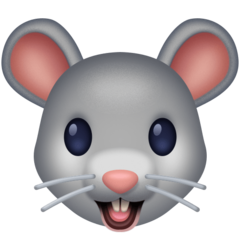 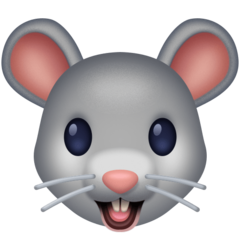 Compter de 1 à 10
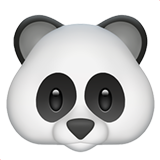 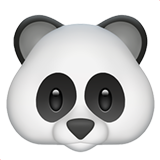 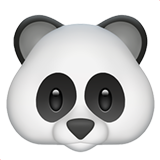 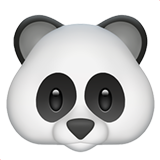 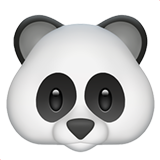 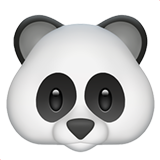 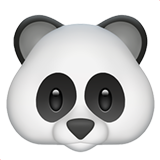 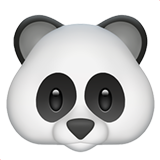 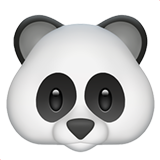 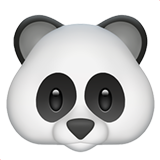 Les couleurs
Violet – фиолетовый
Bleu  - голубой
Vert - зеленый
Jaune - желтый
Orange - оранжевый
Rouge - красный
De quelle couleur?
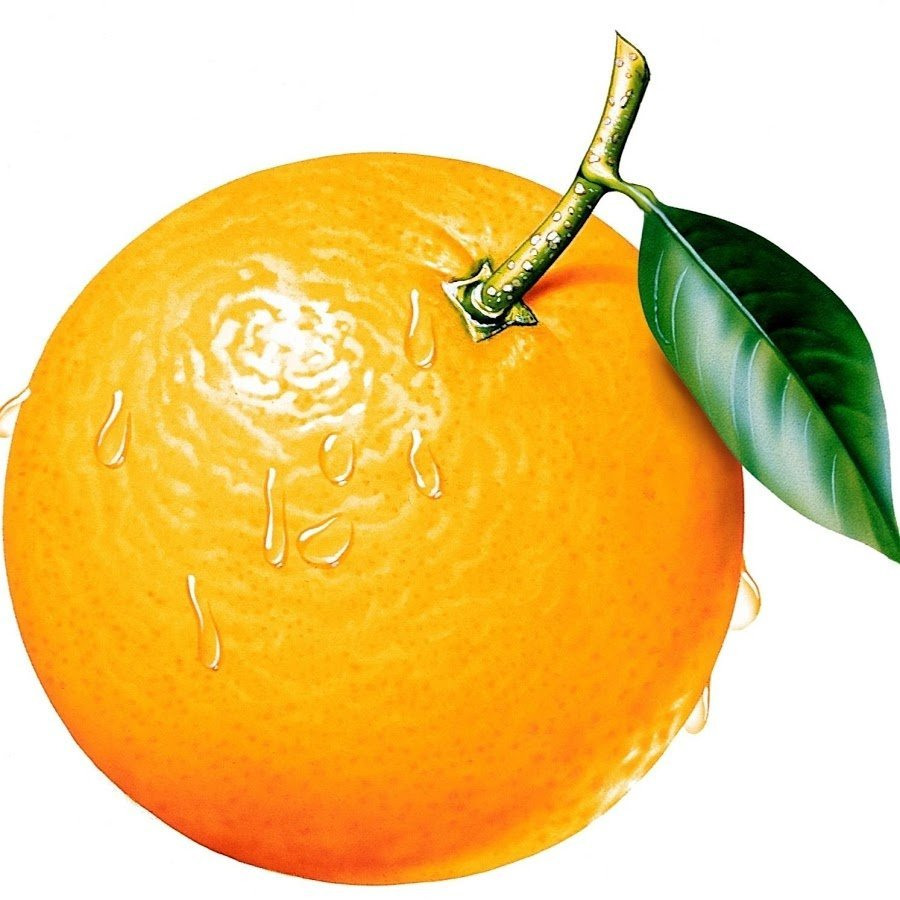 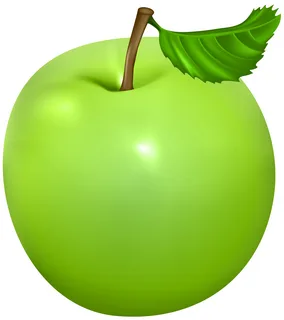 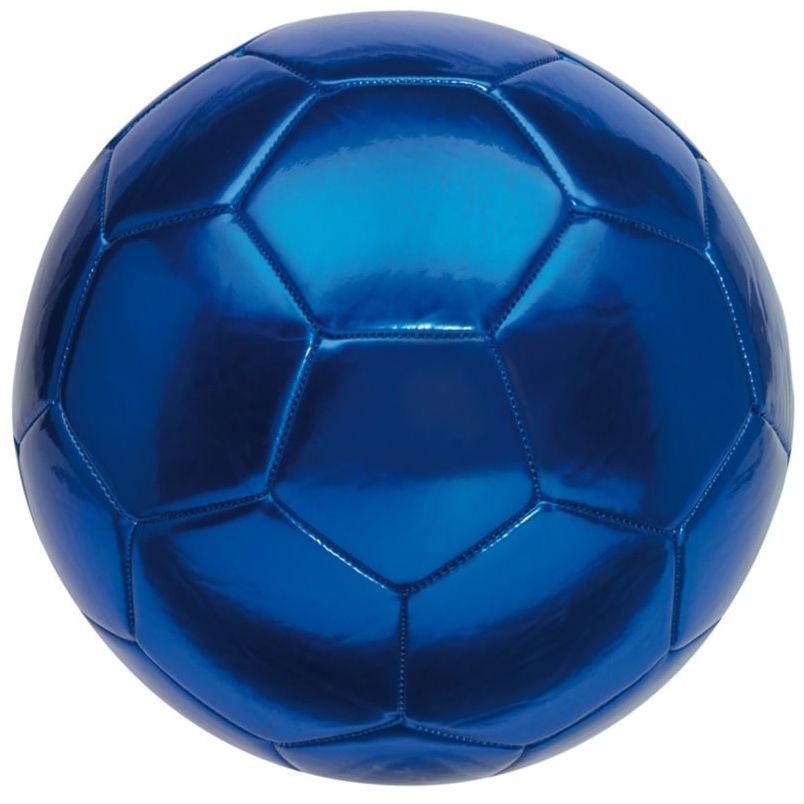 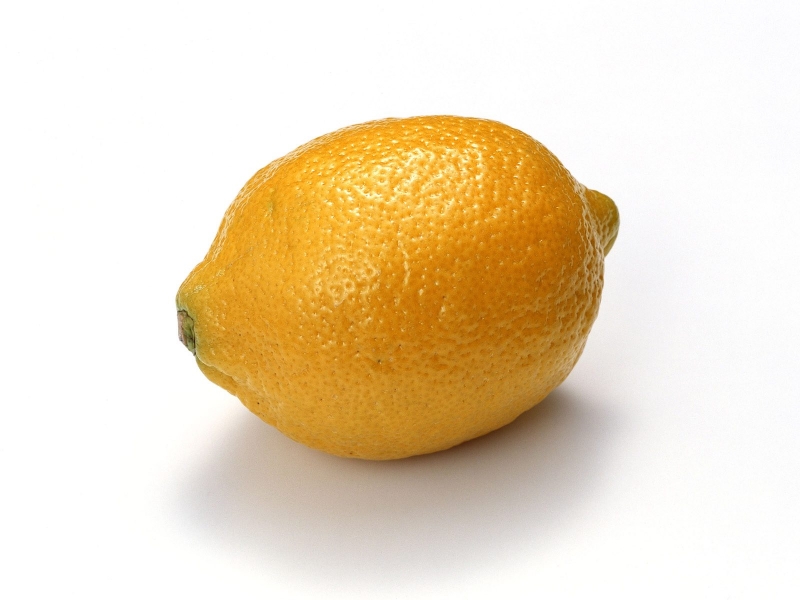 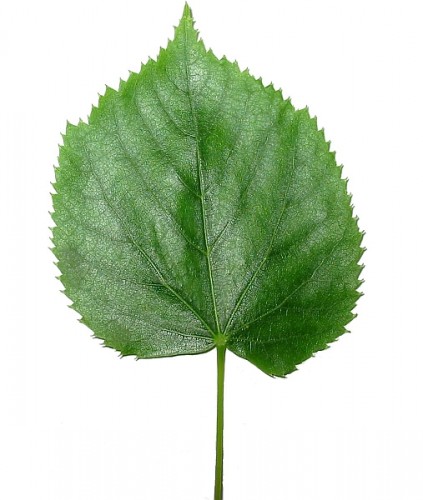 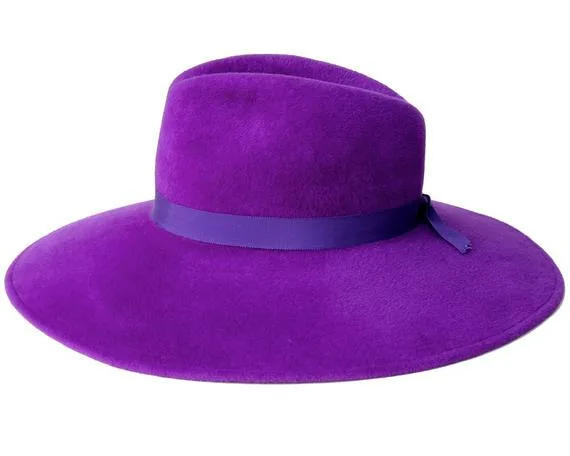 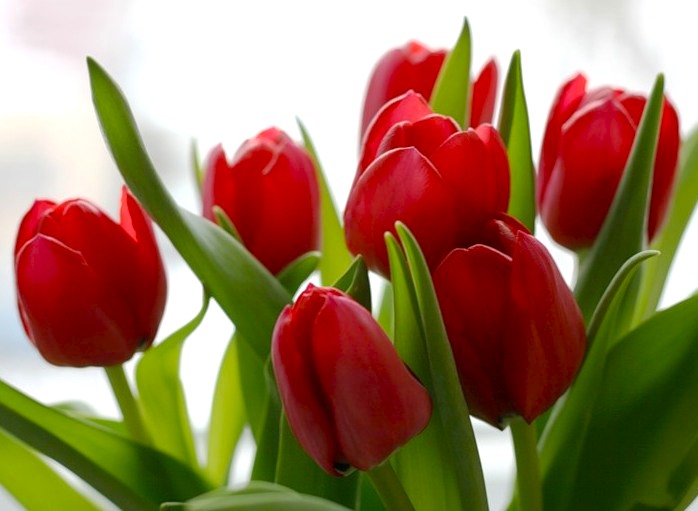 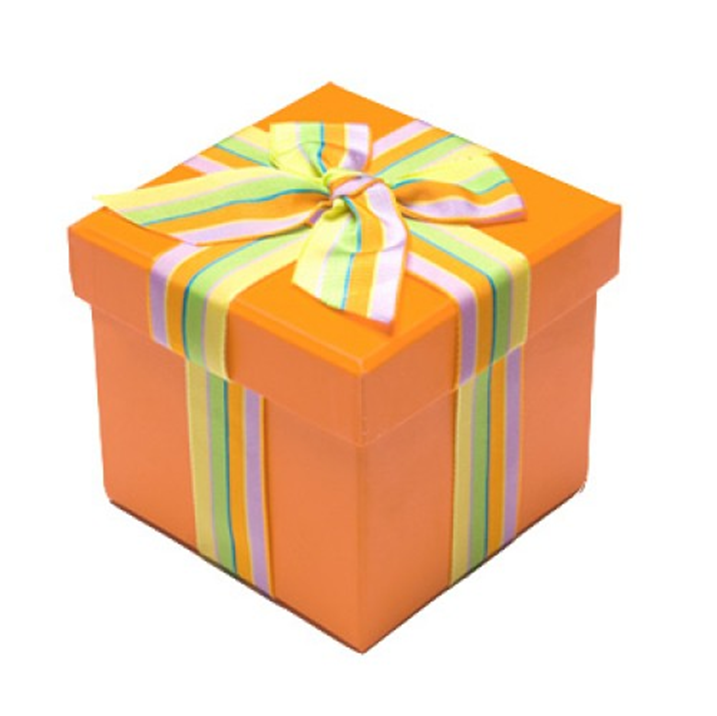 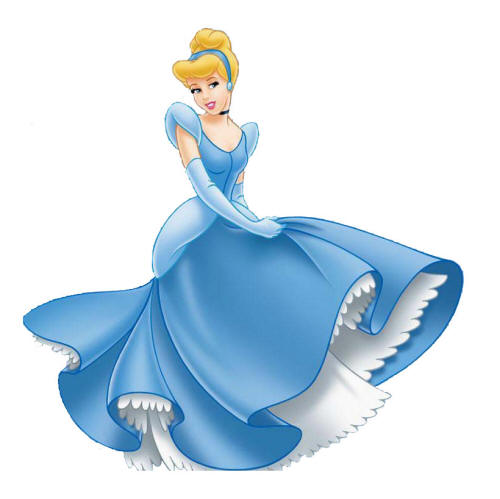 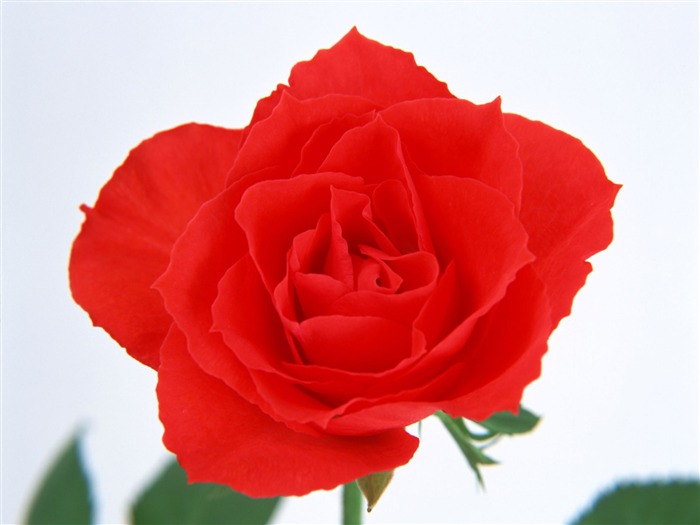 Давайте немного разомнемся!
Est-ce correct?
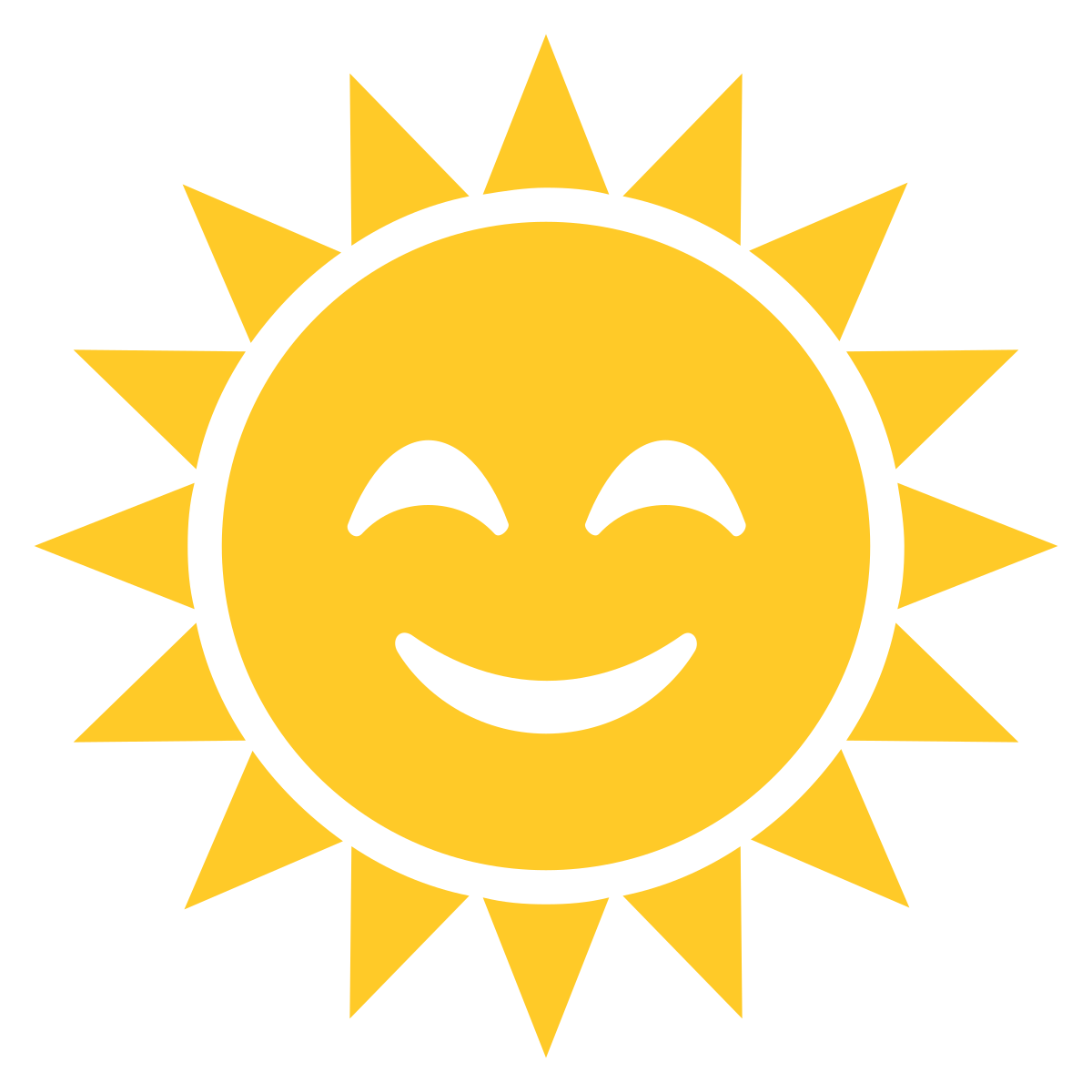 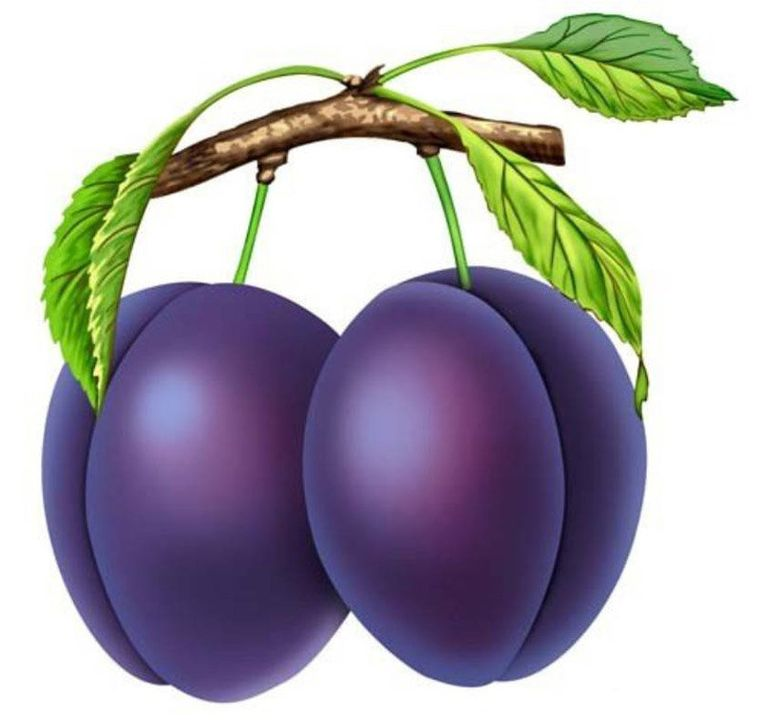 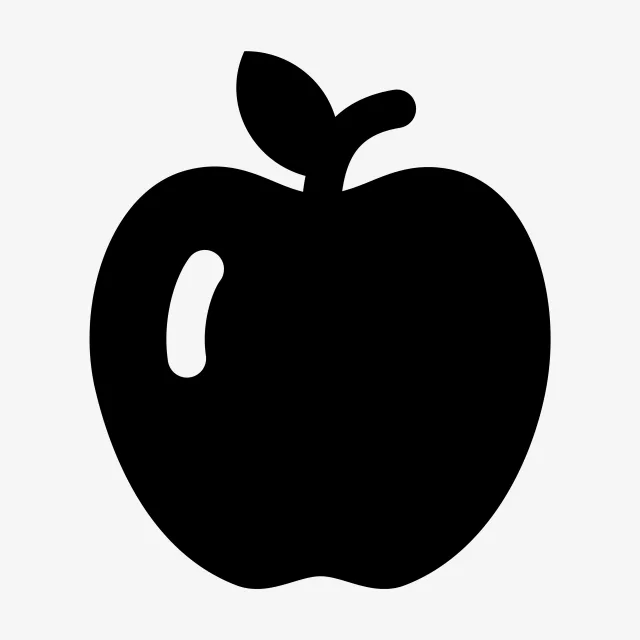 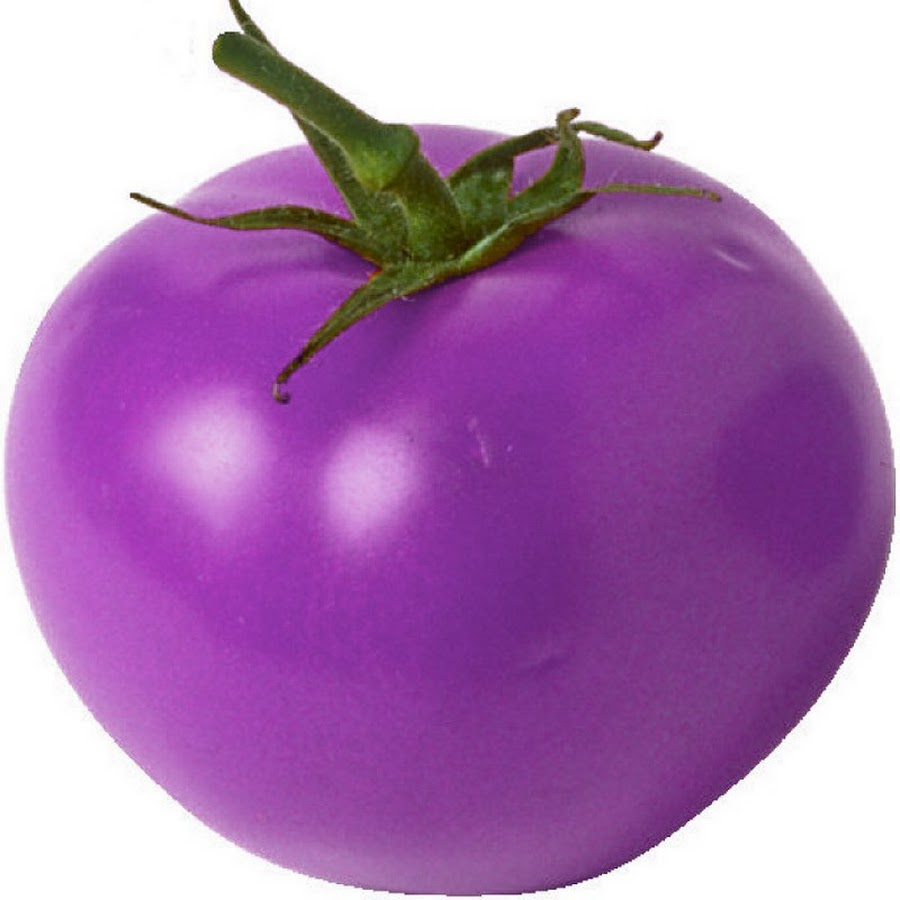 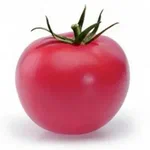 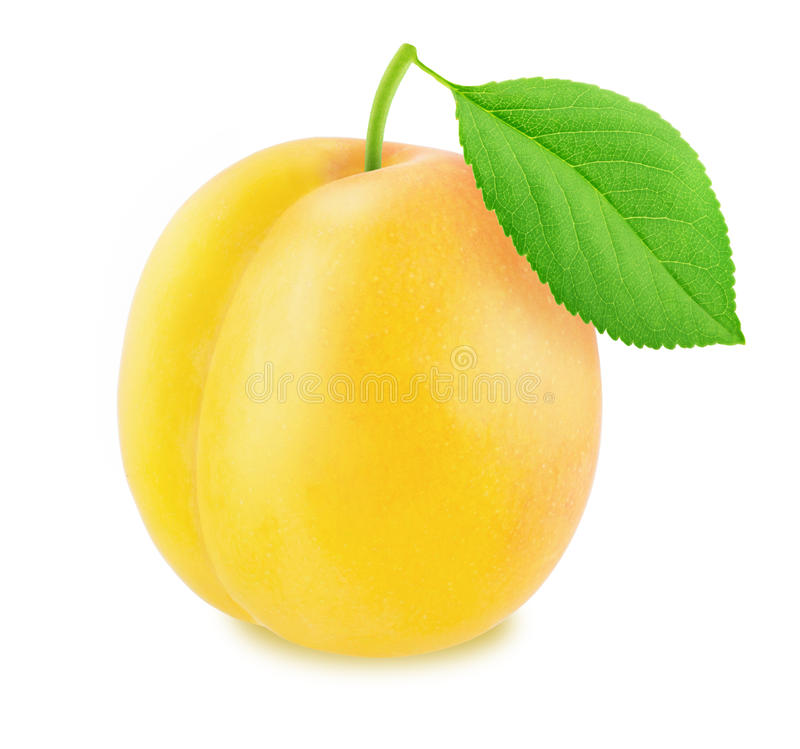 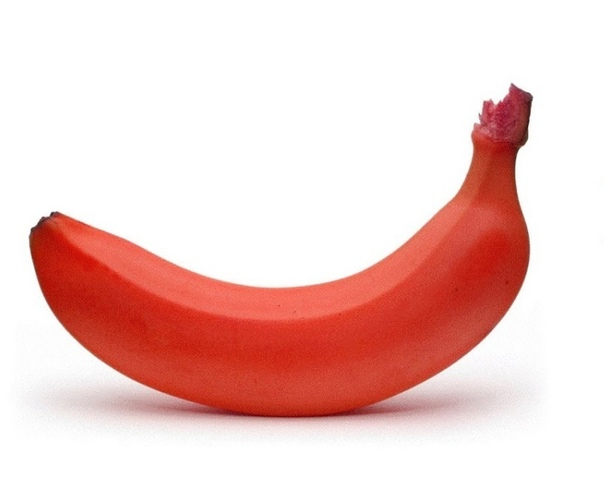 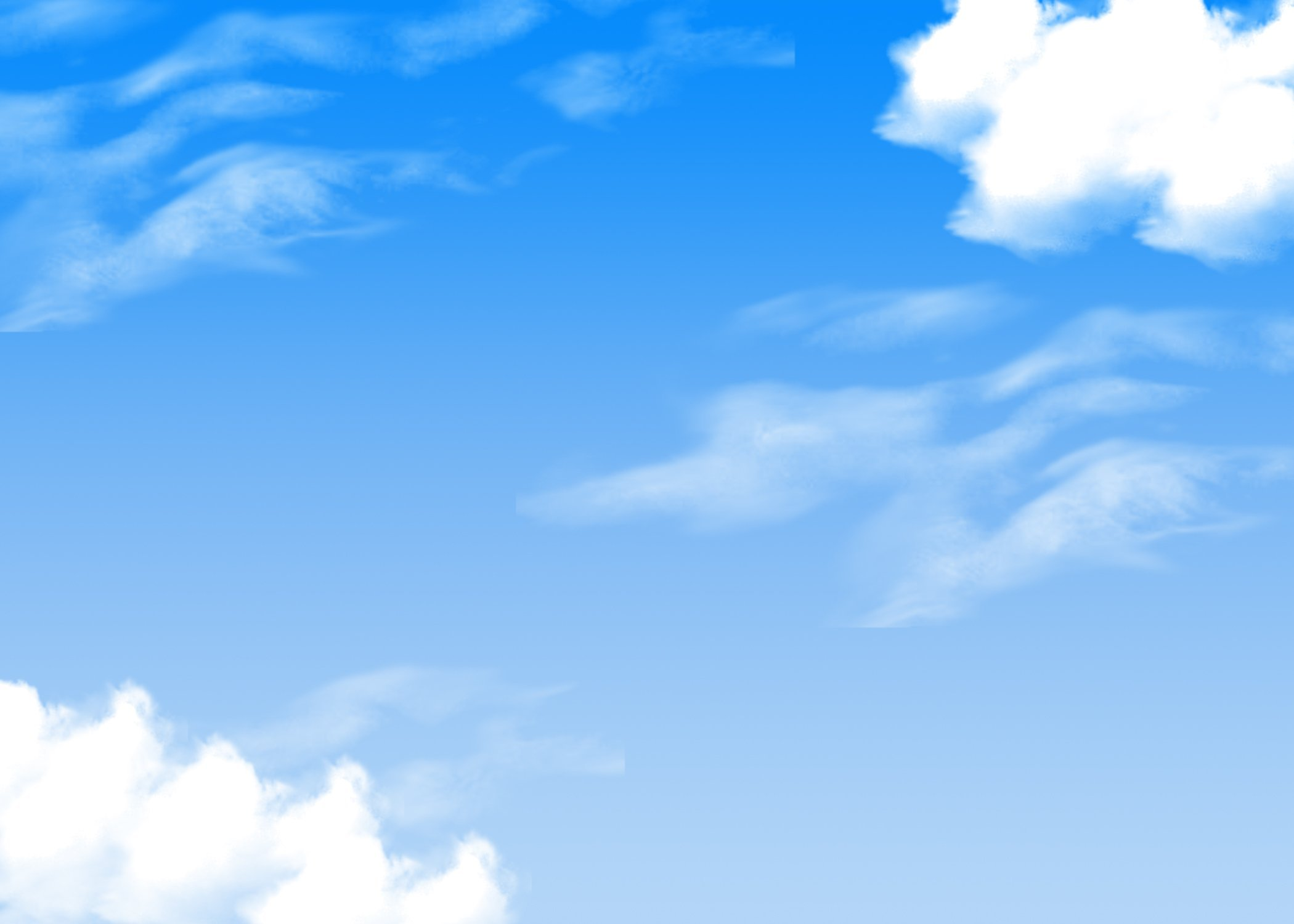 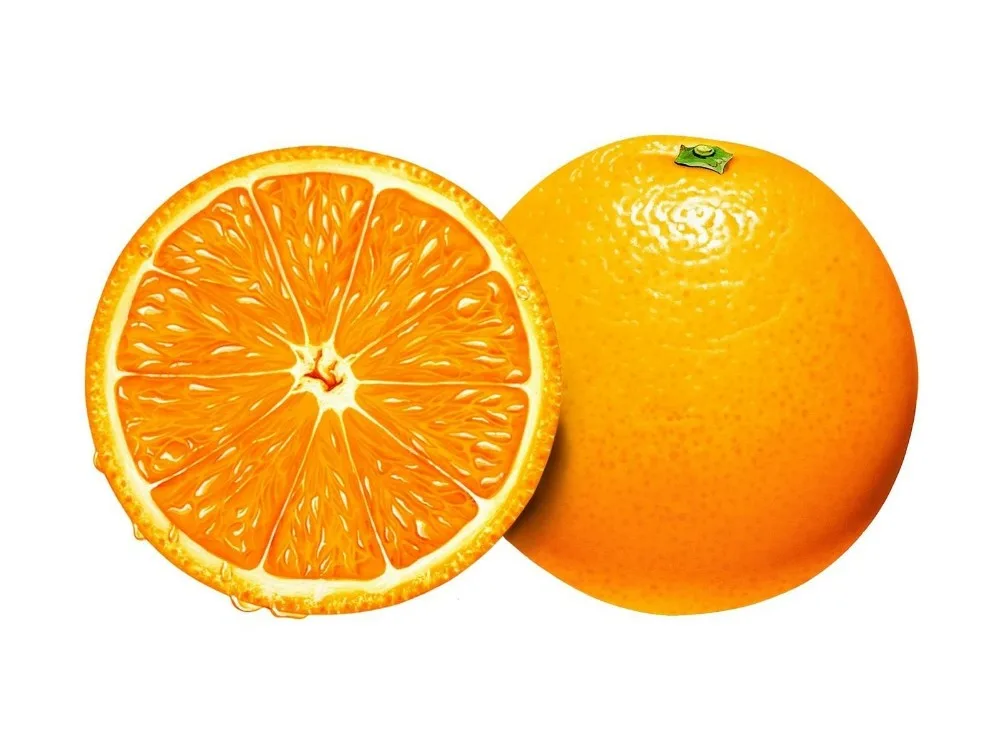 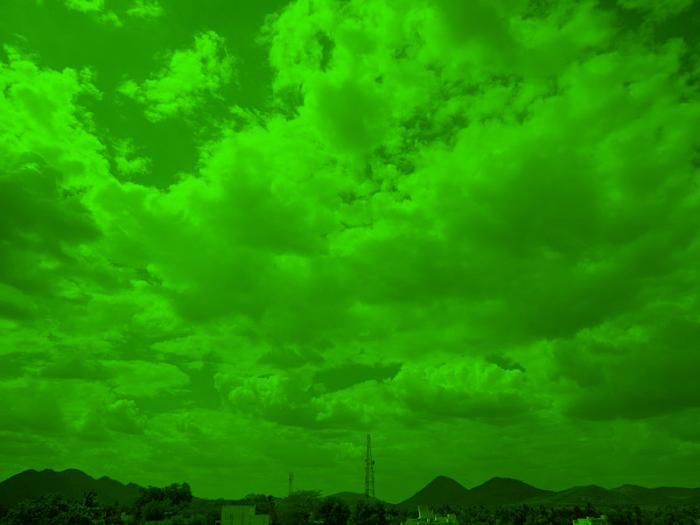 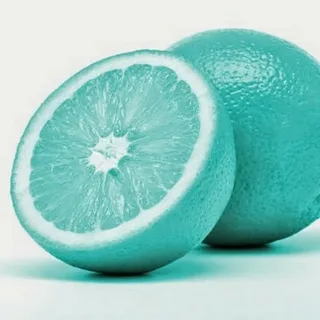 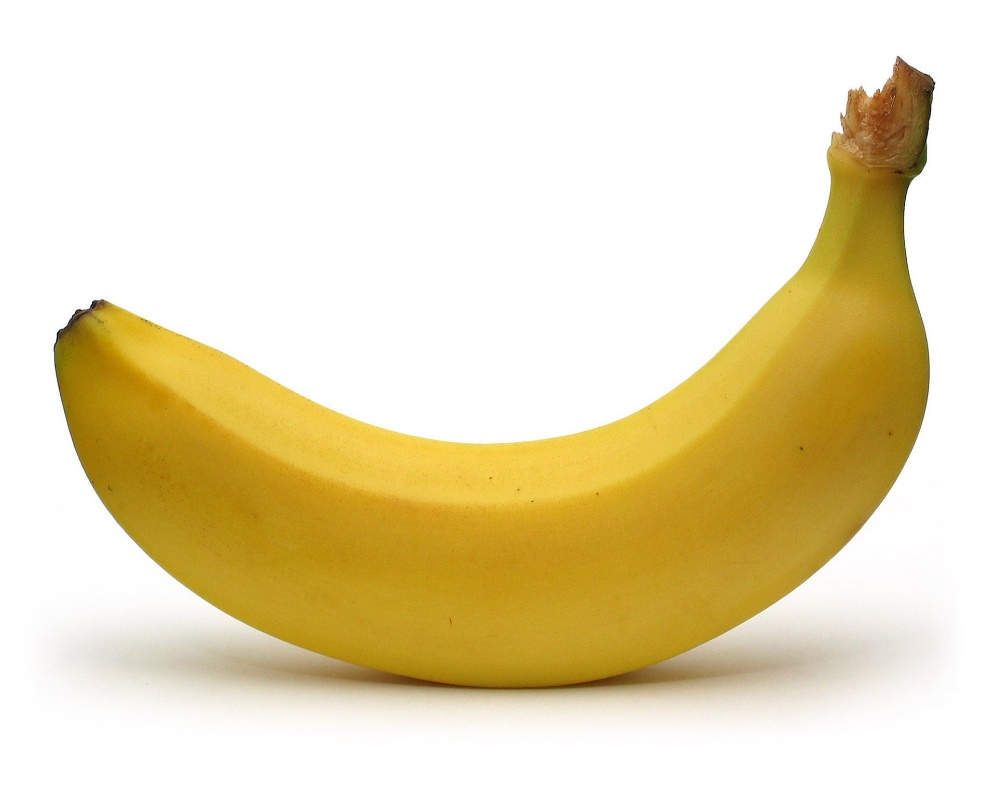 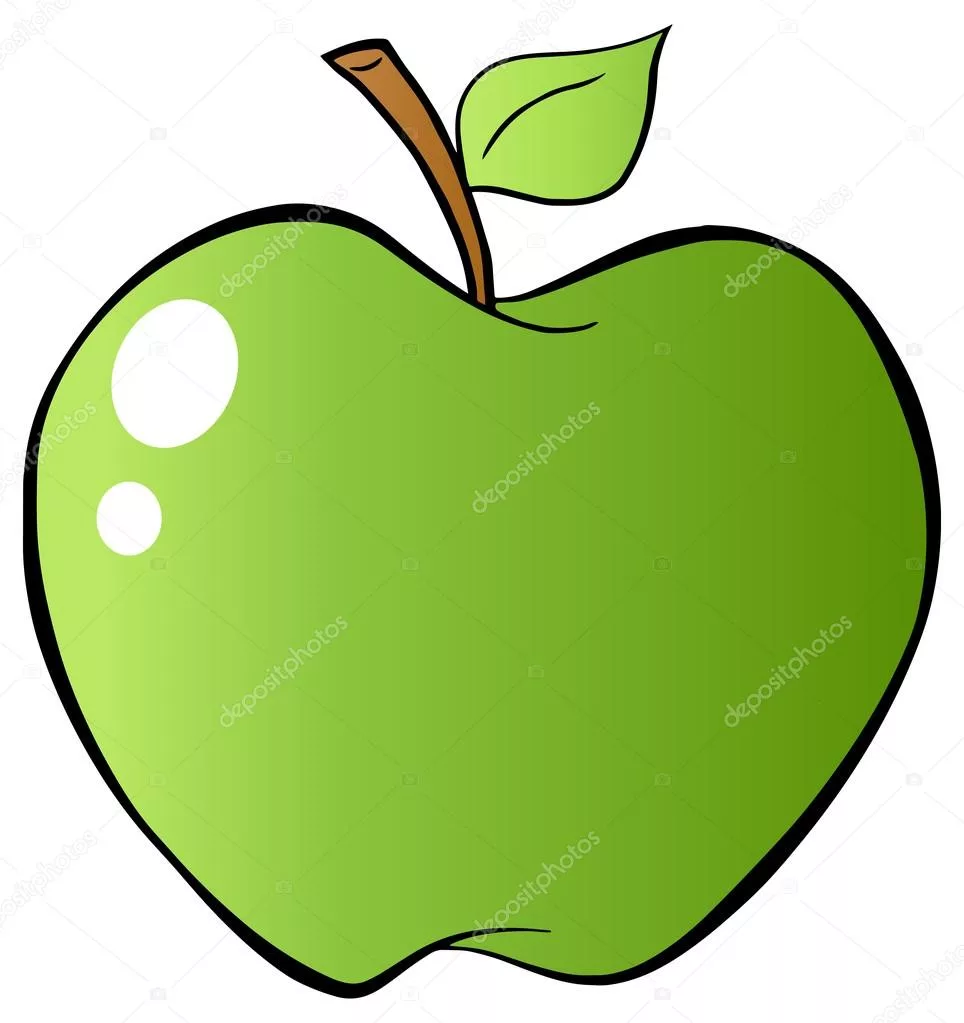 Спасибо за урок!Вы молодцы!
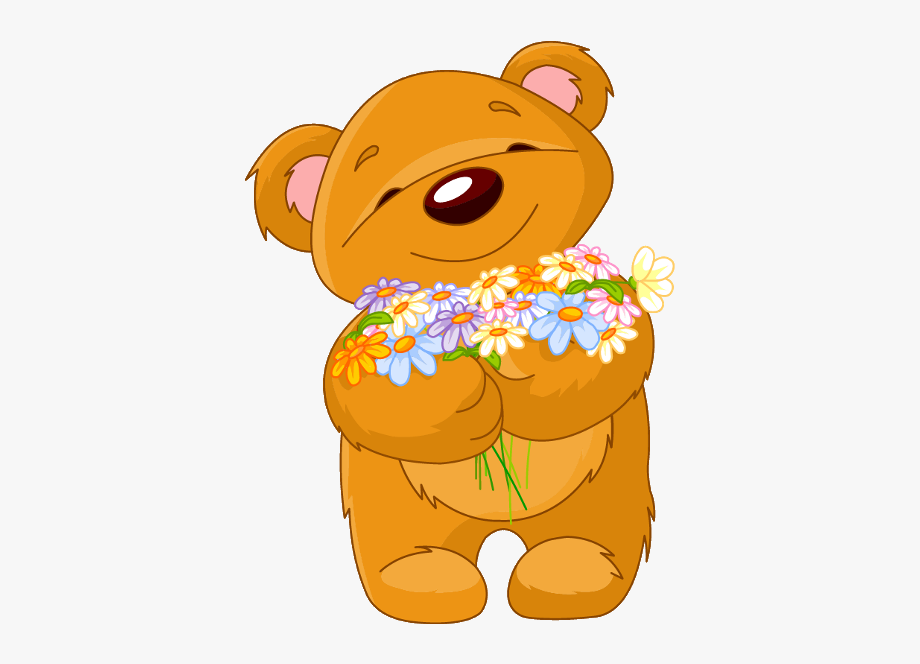